Сферы жизни общества
Работу выполнила:
Ученица 5В класса
Демидова Дарья
Общество- люди, объединённые совместной жизнью, интересами, деятельностью по принятым правилам.
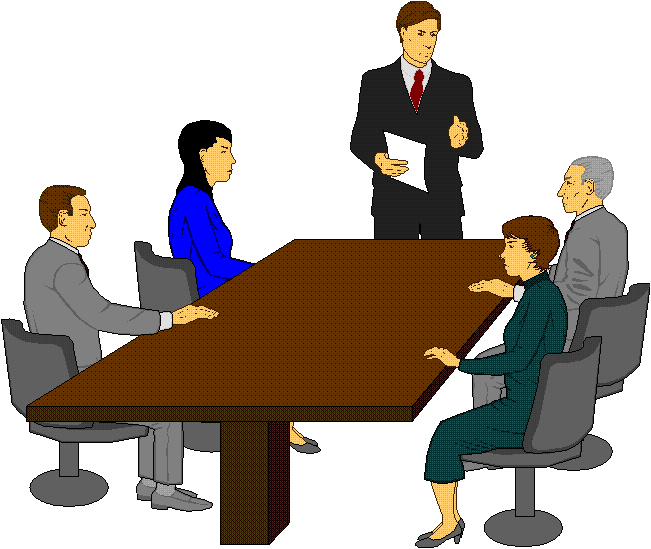 Сферы жизни общества – разные группы человеческих отношений, которые складываются между людьми, когда они объединяются для разных дел:
- для познания мира и себя – в сфере культуры;
- для труда – в сфере хозяйства общества;
- для общения – в сфере деления на разные группы;
- для управления и организации порядка – в сфере власти.
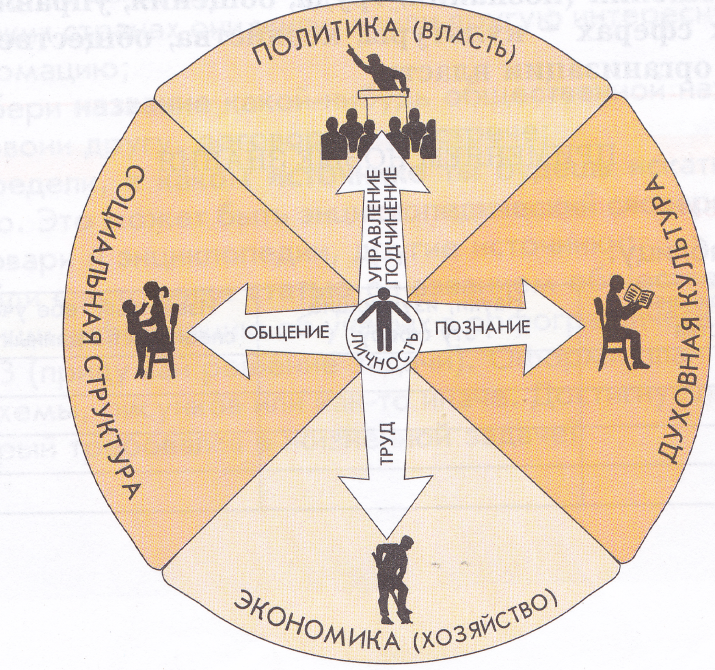 Тема: Основные сферы жизни общества
Экономическая сфера общества
Социальная сфера общества
Политическая сфера общества
Духовная сфера общества
Основные сферы жизнедеятельности общества
Экономическая
сфера
Социальная
сфера
Политическая 
сфера
Духовная 
сфера
Это базовая, 
определяющая 
жизнь общества сфера, 
где происходит
производство, 
распределение, 
обмен и потребление 
разного рода 
предметов и услуг
Это система 
внутреннего
 устройства,
основанная 
на разделении
 труда, собственности
 на средства 
производства 
и на национальном
факторе
Это совокупность
учреждений и 
организаций, которые 
выражают интересы 
социальных групп и
осуществляют 
руководство
обществом
Это деятельность
 сознания,
 в процессе
 которой возникают 
духовные образы, 
представления
 о мире
Сфера общества – Экономика(хозяйство)
В жизни общества одно из важнейших мест занимает экономическая сфера, то есть все то, что связано с производством, распределением, обменом и потреблением созданных трудом человека благ. 
Экономика играет огромную роль в жизни общества. Она обеспечивает людей материальными условиями существования — продуктами питания, одеждой, жильем и иными предметами потребления. Экономическая сфера — главная сфера жизни общества, она определяет ход всех происходящих в нем процессов. Её изучает наука экономика.
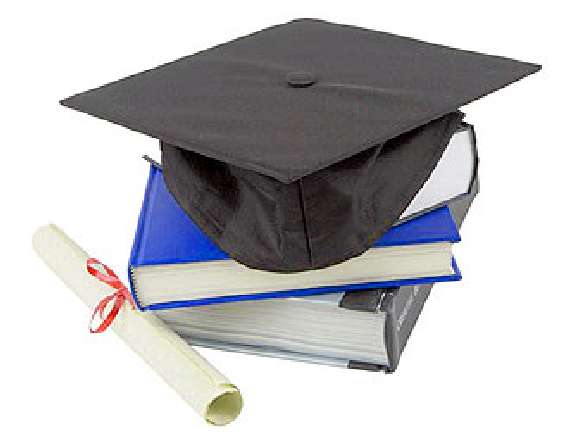 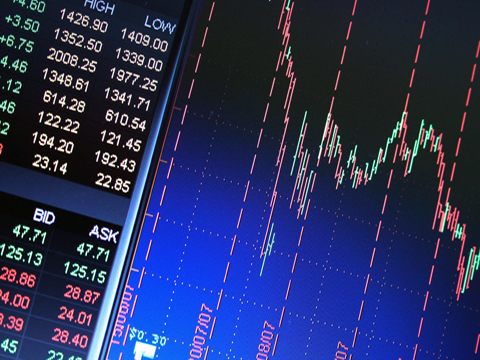 Экономическое бытие общества
Сфера общества – Социальная структура
Люди общаются друг с другом не просто так, а учитывая, какие роли они исполняют в обществе, какое они занимают в нём положение: старшие заботятся о детях, воинов уважают как защитников, друзья обычно появляются у человека среди равных ему по возрасту  и интересам и т.д.Иными словами, каждый из нас входит в разные группы и слои общества. Эту сферу можно условно обозначить как «общественное деление». Эту сферу изучает наука социология.
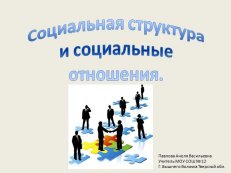 Социальная структура общества
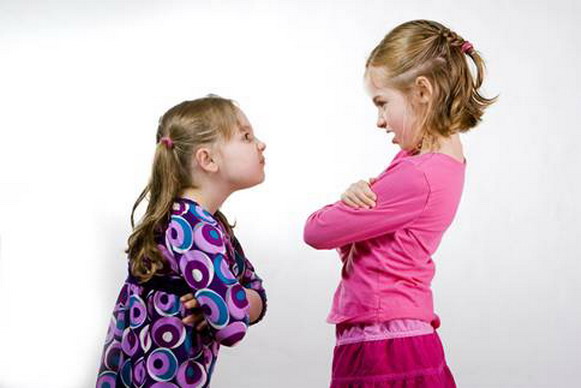 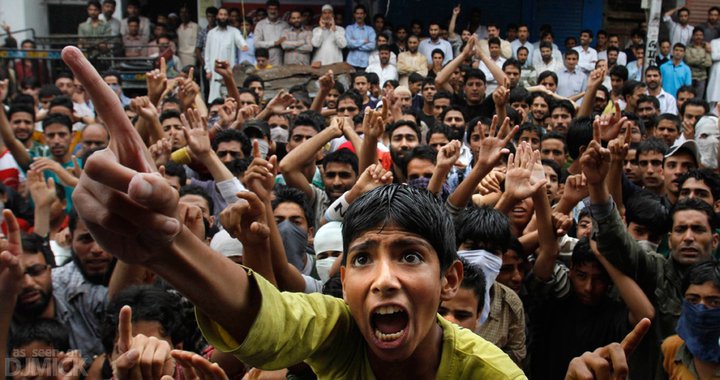 Сфера общества – Политика (власть)
Эта та сфера, в которой люди организуют управление в обществе , приказывают и подчиняются, принимают общие для всех решения, - эту часть жизни можно назвать «власть в обществе». Её изучает политология и правоведение.
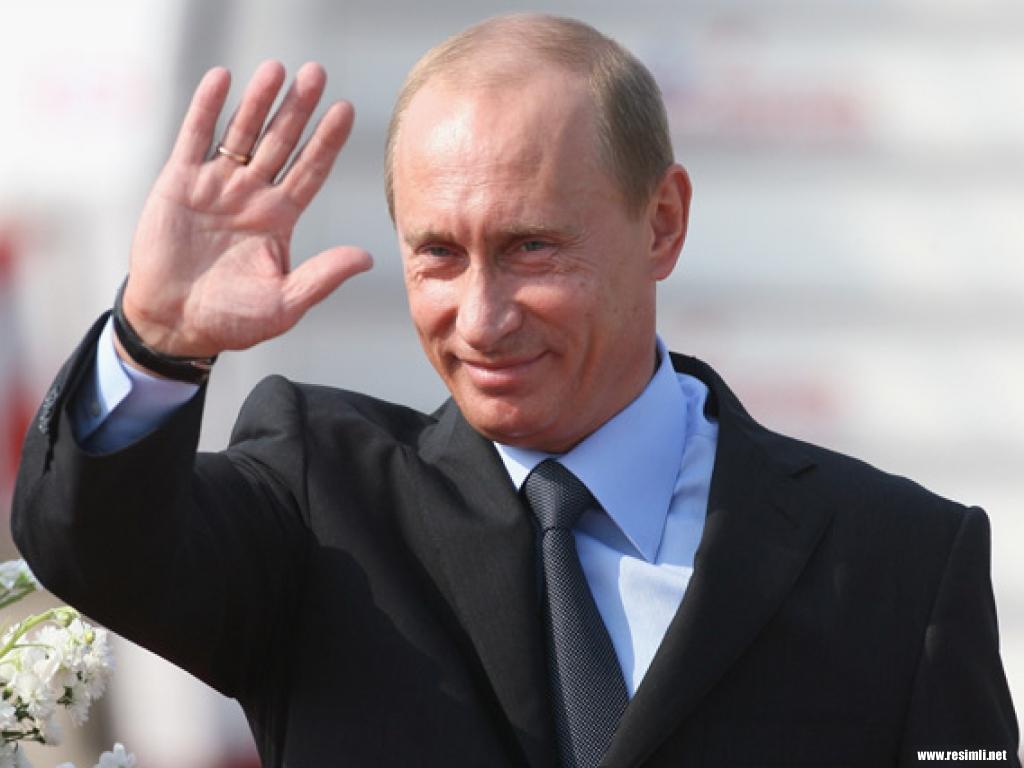 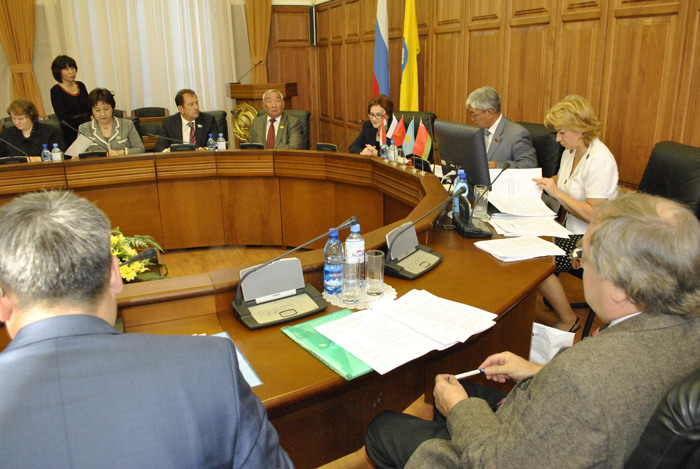 Политическая сфера общества: теории происхождения государства
естественно-правовая (договорная) - государство возникло в результате общественного договора (Руссо);
материалистическая (классовая) - государство есть продукт и проявление непримиримости классовых противоречий (Маркс, Энгельс, Ленин);
органическая - общество и государство представляют собой общественный организм, состоящий из людей, подобно тому, как живой человеческий организм состоит из клеток (Аристотель, Спенсер);
психологическая - государство возникло в результате психологических потребностей людей жить в рамках организованного общества, коллективного взаимодействия (Петражицкий);
теория насилия - государство возникает в результате насилия; внутреннего (экономического и политического) и внешнего (завоевания одним народом другого) (Дюринг, Гумплович, Каутский).
Политическая сфера общества:о назначении государства
Платон, Аристотель, Гегель: утверждение нравственности;
Гроций: достижение социального блага;
Гоббс: достижение общей безопасности;
Руссо, Лассаль: утверждение общей свободы;
Маркс, Энгельс, Ленин: служит орудием классового господства и строительства бесклассового общества;
Ростой, Хекшнер, Берн: создание в рамках закона разнообразных социальных благ для всех членов общества с учетом возможностей каждого.
Политическая сфера общества:формы государства
Форма
территориального
устройства
Формы 
государственного
режима
Форма правления
Структура высших 
органов государственной 
власти, порядок их 
образования и 
распределения
 компетенции между 
ними
Административно-
территориальное и 
национальное строение
 государства, 
раскрывающее  характер 
взаимоотношений
 между его составными 
частями, между 
центральными и 
местными органами 
власти
Совокупность способов
 и методов 
осуществления
 политической 
власти государством
Политическая сфера общества:форма правления
Монархия
Республика
Древневосточная 
(Вавилон, Индия, Древний Египет)
Римская централизованная 
(Рим в I-III вв.н.э.) 
Средневековая раннефеодальная 
(древнерусское, монархия Меровингов)
Сословно-представительная 
(Земский собор, парламент, 
кортесы в Испании)
Абсолютная
 (Франция при Людовике IV, 
Россия при Петре I)
Современная конституционная
 (Великобритания, Дания, Япония)
Афинская демократическая
(Афины V-IVвв. дон.э.)
Римская аристократическая
(Рим V-IIвв. до н.э.)
Спартанская 
аристократическая 
(Спарта V-IVвв. до н.э.)
Средневековая: 
города-республики
(Венеция, Союз Немецких 
торговых городов Ганза)
Современная парламентарная 
(Австрия, Италия)
Президентская (США)
Политическая сфера общества:формы территориального устройства государства
Федеративные
Унитарные
Одна система высших органов 
  представительной, 
исполнительной
  и судебной власти;
одна конституция, одна система 
  законодательства, одна 
  финансовая, налоговая система,
  единые вооруженные силы;
составными частями  
государства 
  на местах являются местные 
  (муниципальные) органы,
  не обладающие признаками
  суверенитета
Две системы законодательной, 
исполнительной  и судебной власти: 
федеральная, от каждого  субъекта 
федерации;
территория федерации состоит из 
территорий отдельных ее субъектов, в то 
же время  территория всех субъектов 
составляет единую  территорию страны;
каждый гражданин федерации является 
  одновременно гражданином всей страны;
федерация имеет единые вооруженные
 силы, финансовую, налоговую, денежную 
системы;
субъекты федерации имеют собственные 
  войсковые формирования;
основную внешнеполитическую 
деятельность  осуществляют  федеральные 
органы
Политическая сфера общества:формы государственного режима
Демократический
Тоталитарный
Свобода личности в сфере
  экономической деятельности;
гарантированность личных
  прав и свобод;
наличие механизма прямого
 воздействия на власть;
максимальный учет 
  интересов меньшинства
плюрализм;
правовой характер деятельности
  всех гос.органов
Полный контроль 
  государства над всеми 
  сферами общественной жизни;
подавление личности, 
  отсутствие реальных 
  прав и свобод;
примат государства над правом;
преследование за религиозные 
и другие убеждения
Роль современного цивилизованного государства:
Охрана правопорядка, свобод и прав человека;
преодоление социальных противоречий;
проведение решений, которые поддерживаются различными слоями общества;
сохранение мира, предотвращение вооруженных конфликтов.
Разделение власти в правовом государстве
Законодательная 
власть
Исполнительная 
власть
Судебная 
власть
СМИ
Общественное мнение
избиратели
Гражданское общество - совокупность социальных институтов и общественных организаций, функционирующая независимо от политической власти и способная влиять на нее
Сфера общества – Духовная культура
Духовная сфера общества – это сфера отношений людей по поводу духовных ценностей, их создания, распространения и потребления. Духовная сфера включает в себя духовную культуру, которая формирует определенный тип человеческой личности в интересах общества, регулирует поведения человека в процессе его взаимоотношении с обществом себе подобных,  с природой и окружающим миром. Духовную культуру изучают науки культурология, философия, этика, психология.
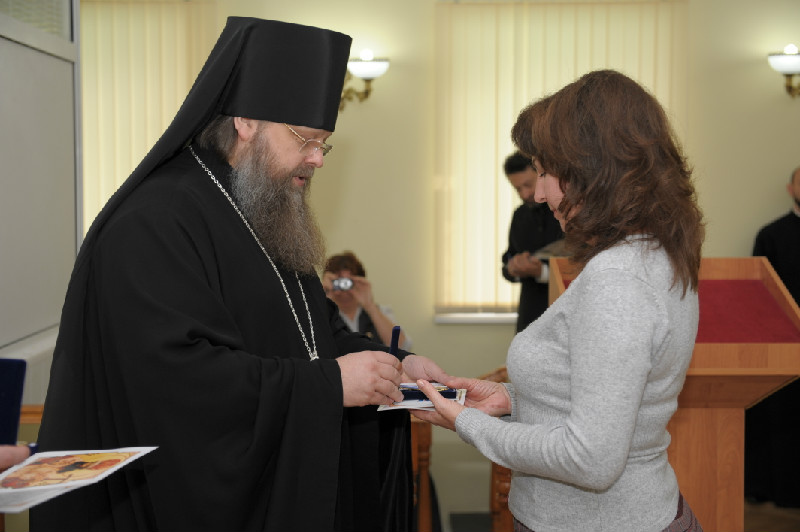 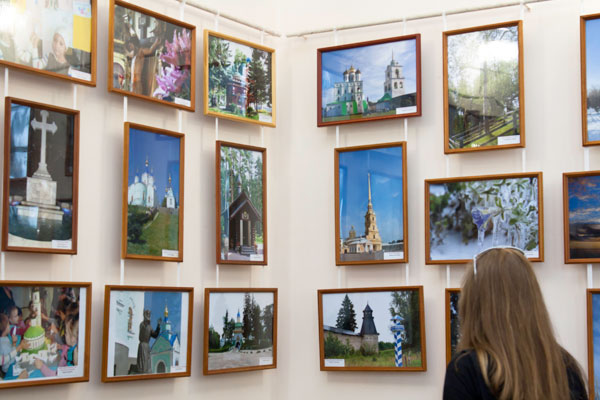 Духовная сфера общества -возникает на основе практической деятельности как особая форма отражения объективного мира, как средство ориентации в этом мире, а также взаимодействия с ним.
Элементами духовной жизни общества являются:
духовная деятельность;
духовные ценности;
духовные потребности людей;
духовное потребление;
индивидуальное сознание;
общественное сознание
Формы общественного сознания:
философия
наука
религия
право
искусство
мораль
идеология